Rules for differentiation
17B
[Speaker Notes: https://www.transum.org/Software/sw/Starter_of_the_day/Starter_August6.asp]
What is the difference between differentiation and derivative?

• Derivative refers to a rate of change of a function

• Differentiation is the process of finding the derivative of a function.
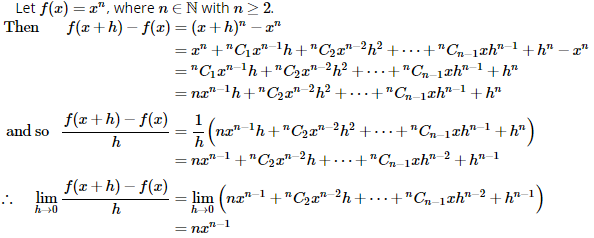 The derivative of a polynomial function
Example
Example
Finding the gradient of a tangent line
The tangent line to the graph of the function f at the point (a,f(a)) is defined to be the line through (a,f(a)) with gradient f′(a).
Example
Alternative notations
Alternative notations
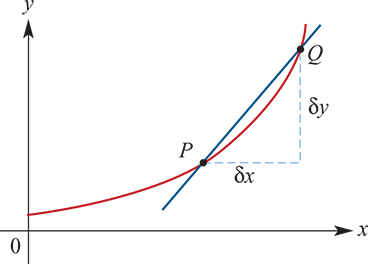 Example
Example
Operator notation
Example
Example
Section summary